Supplemental Figure 1
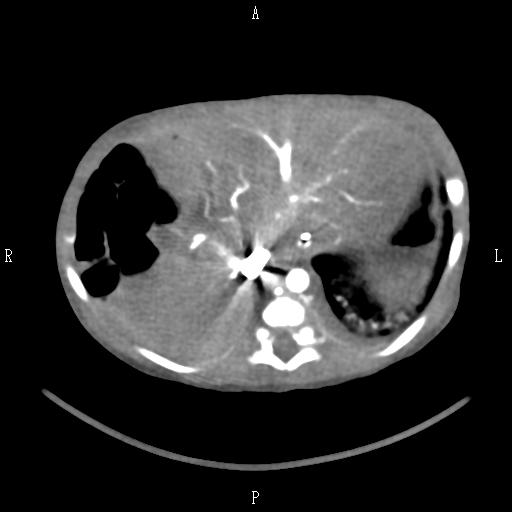 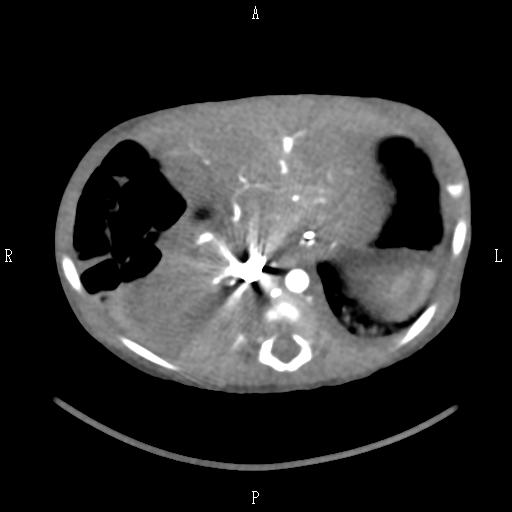 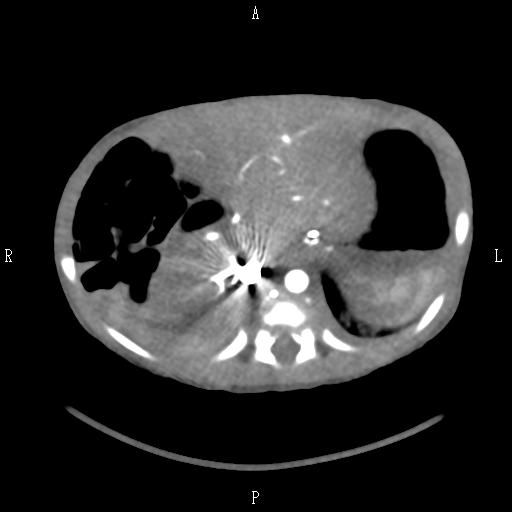 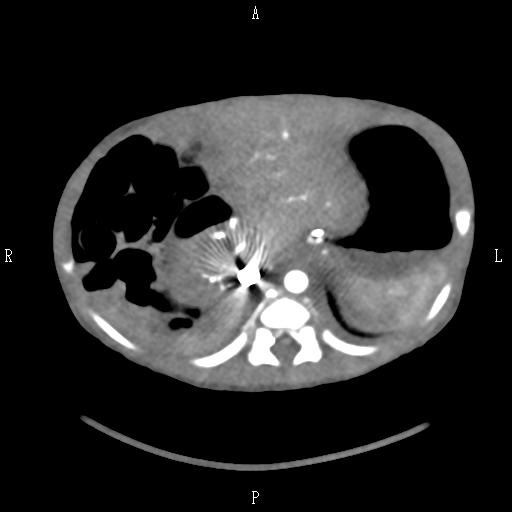 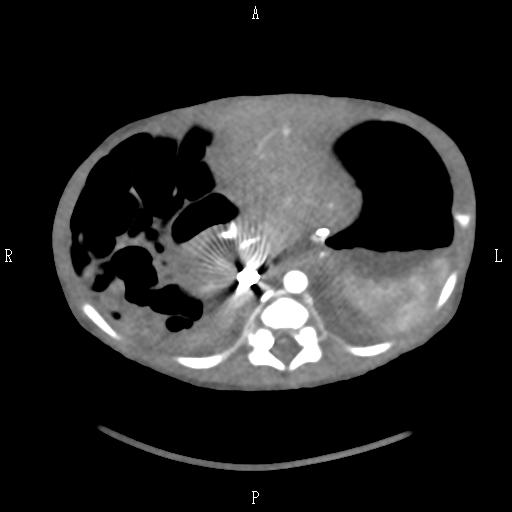 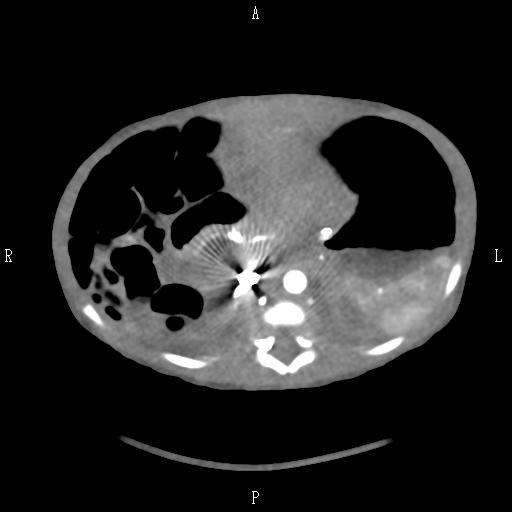 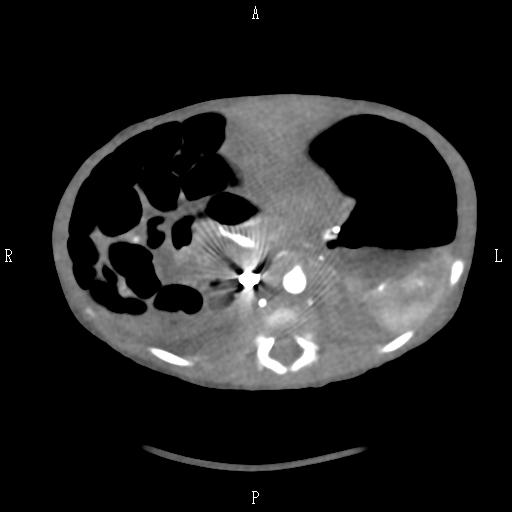 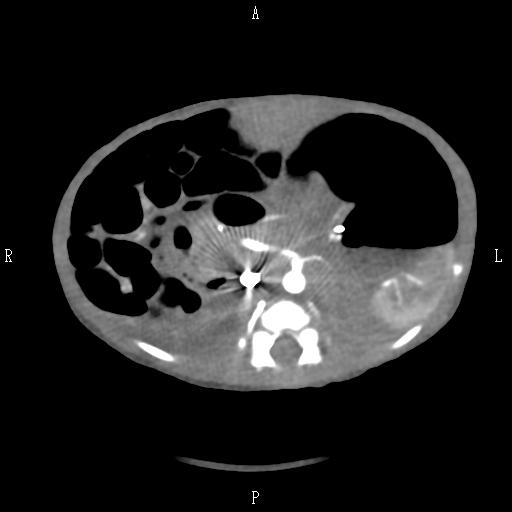 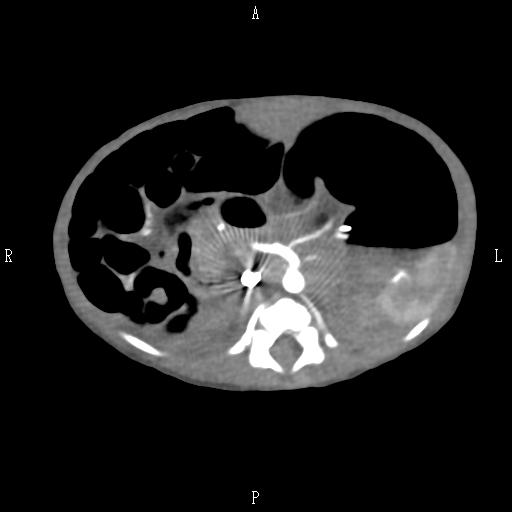 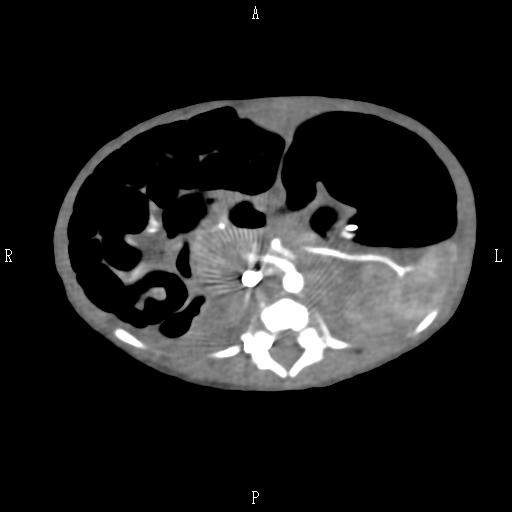 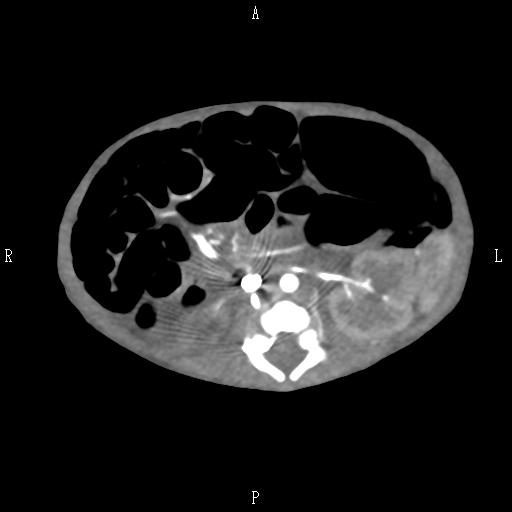 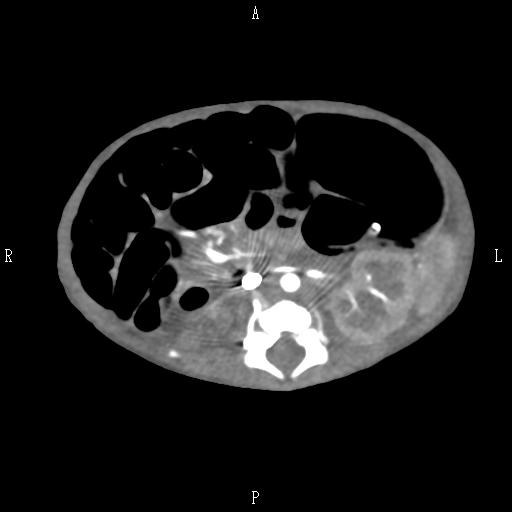 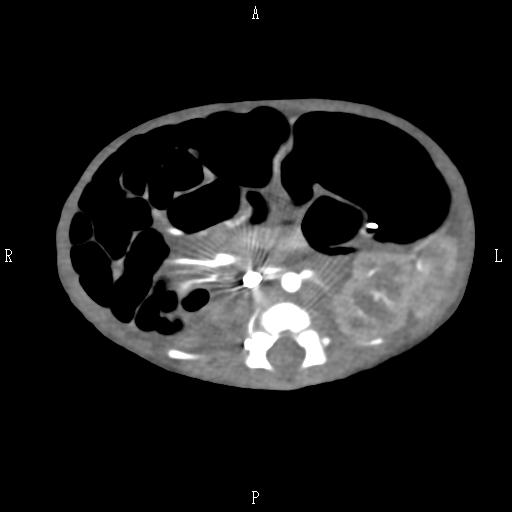 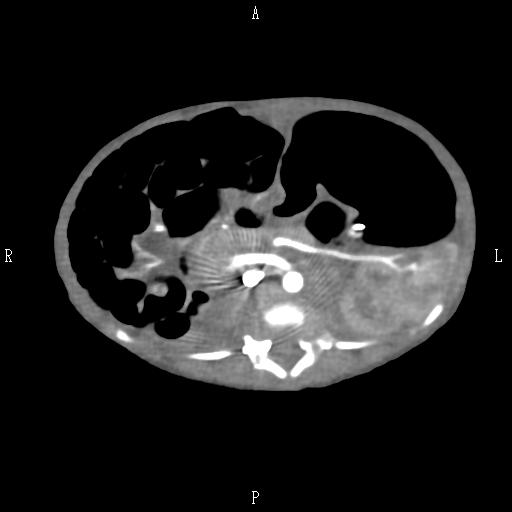 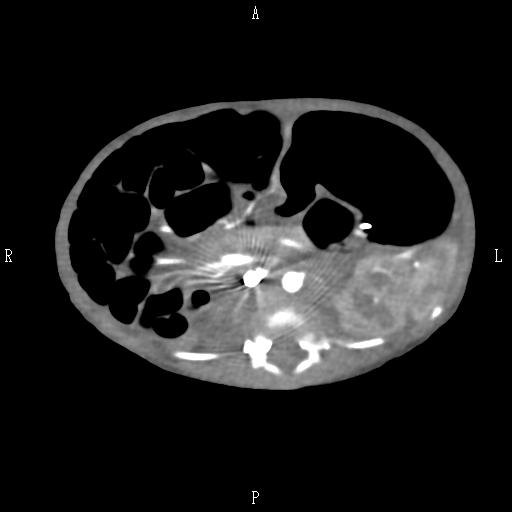 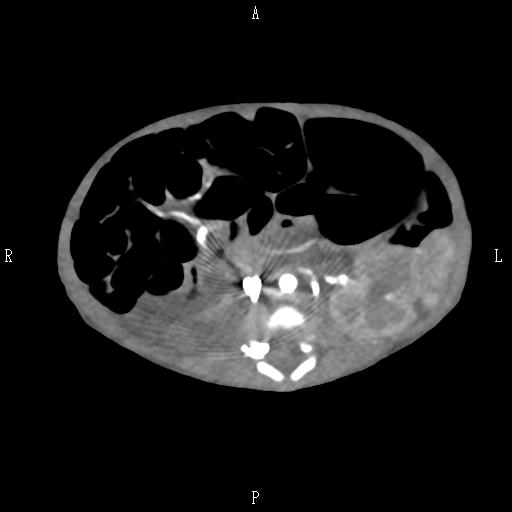 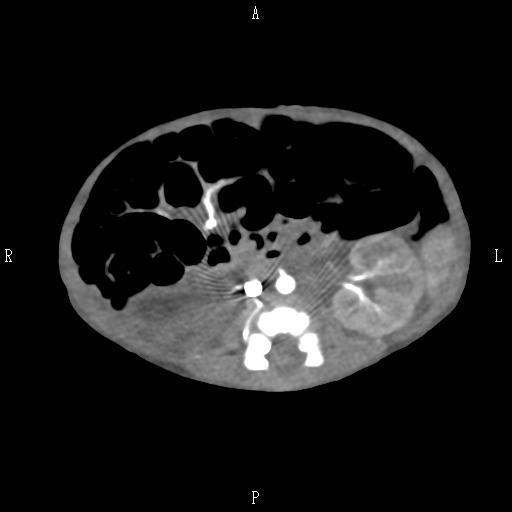 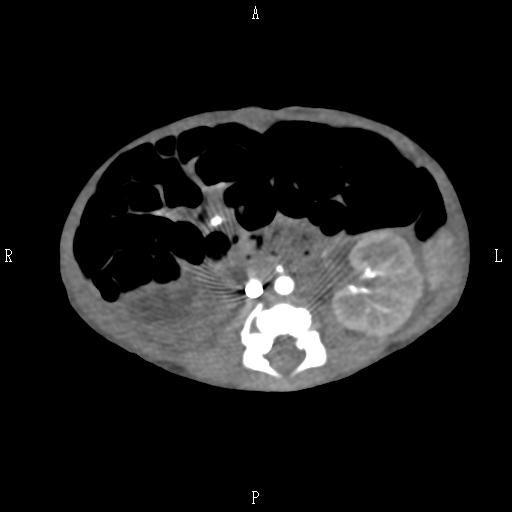 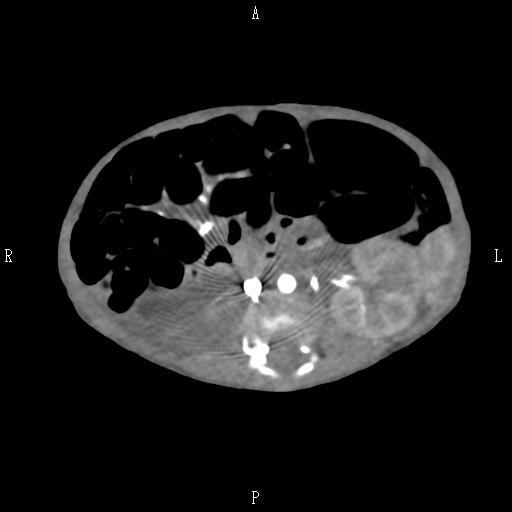 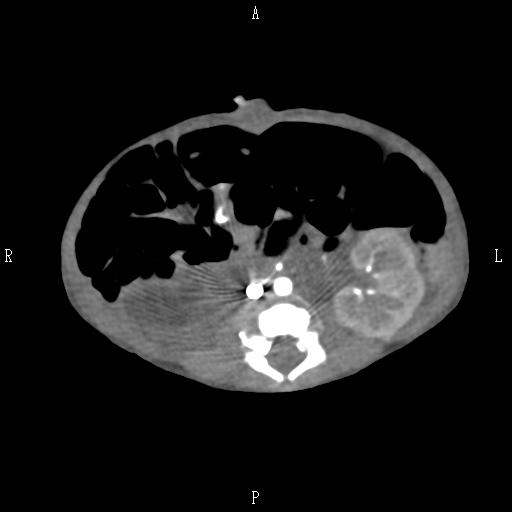 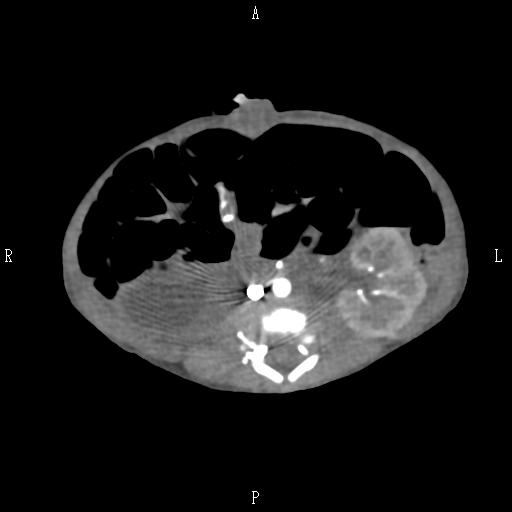 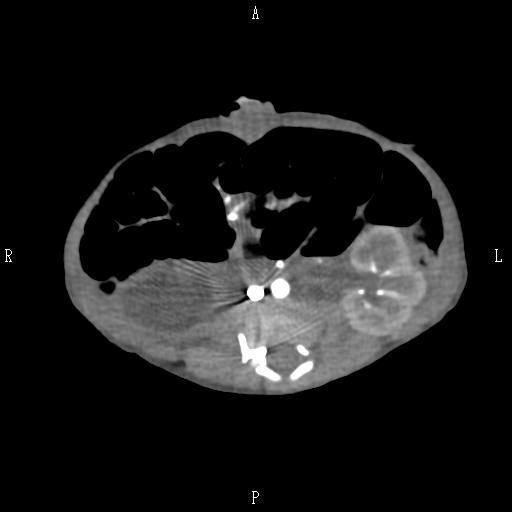 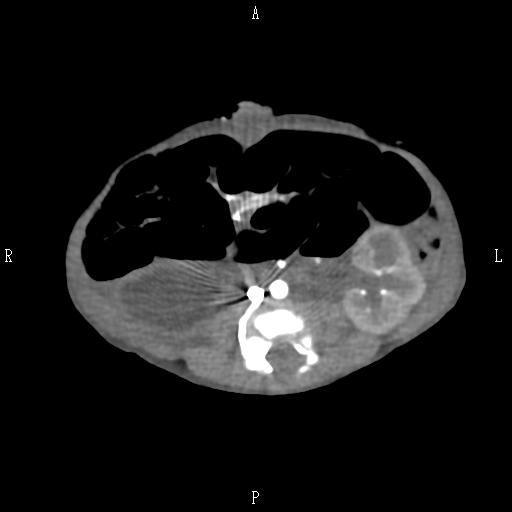 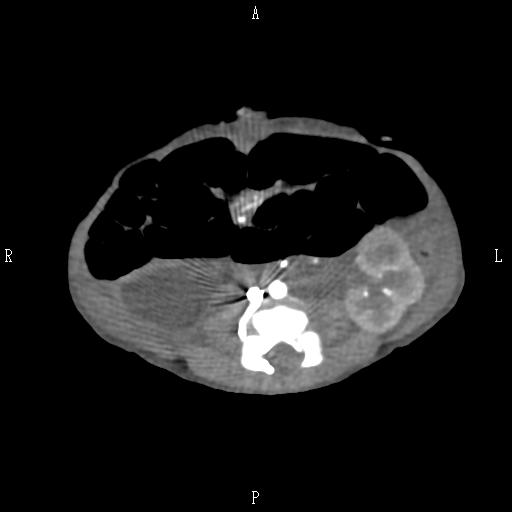 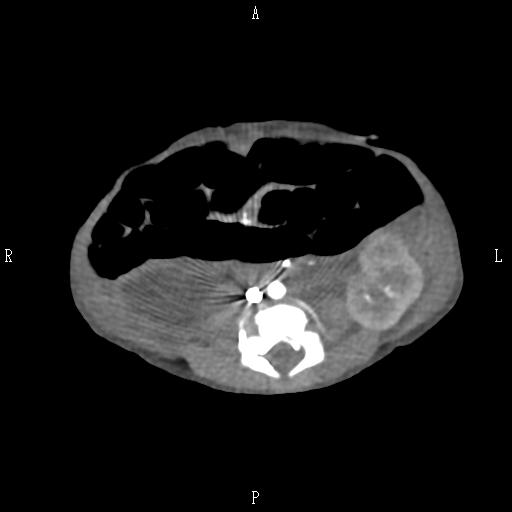 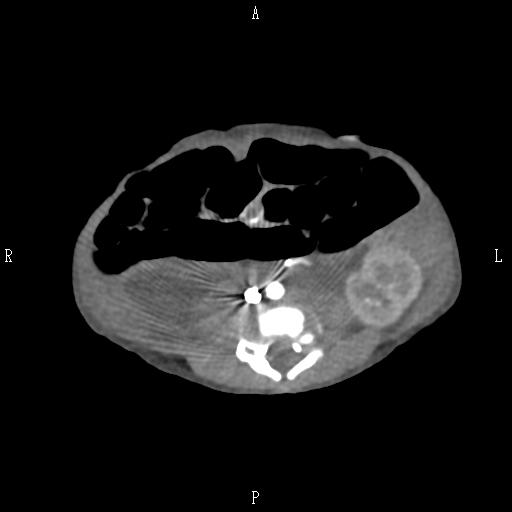 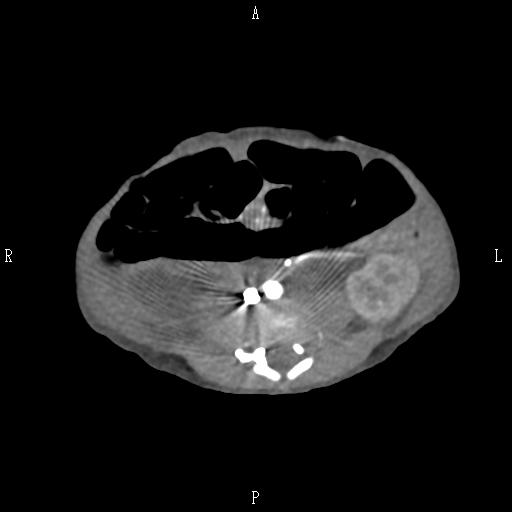 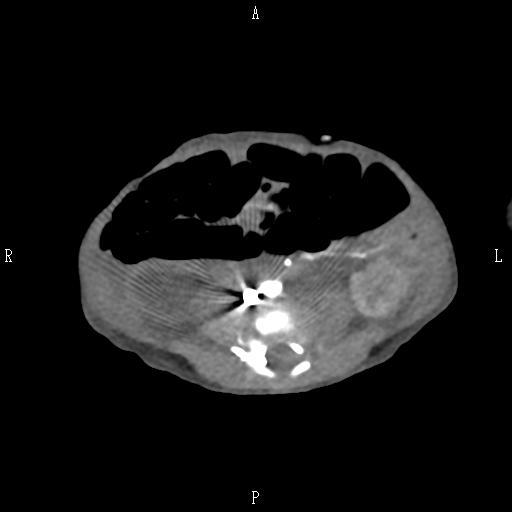 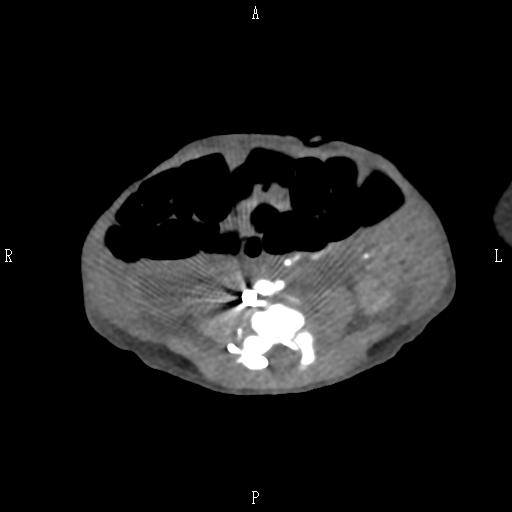 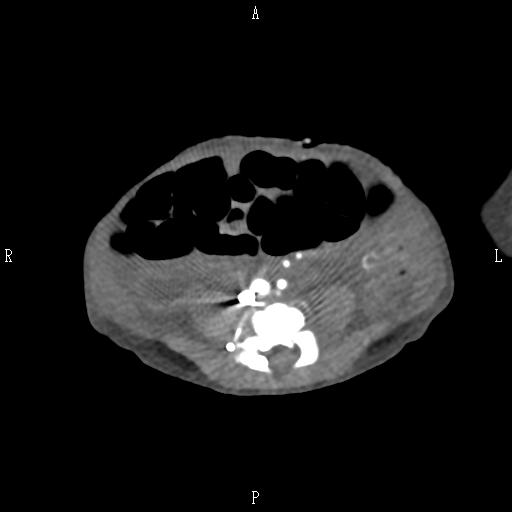 CT images of renal area of the patient.